Instituto de Transparencia, Acceso a la 
Información Pública y Protección de 
Datos Personales del Estado de Puebla
¿Qué hacemos?
Apoyarte y velar
porque se respete
tu Derecho a
Saber.Derecho a  Saber.
ITAIPUE
¿Tlenoh tchiuah?
Itmitzmatlanih itquitah mactlepanitacan nic teh icpia tlen itmatis.  Derecho a  Saber.
ITAIPUE
¿Qué hacemos?
Como mexicano
tienes derecho a
que tus
autoridades
te informen
ITAIPUE
¿Tlenoh itchiuah?
Quemeh mexicano icnamiqui in tiquiuahqueh mamitzmatiltica nochi tlen icpia tlen quita ica  nintiquiu
ITAIPUE
¿Qué hacemos?
Autoridades
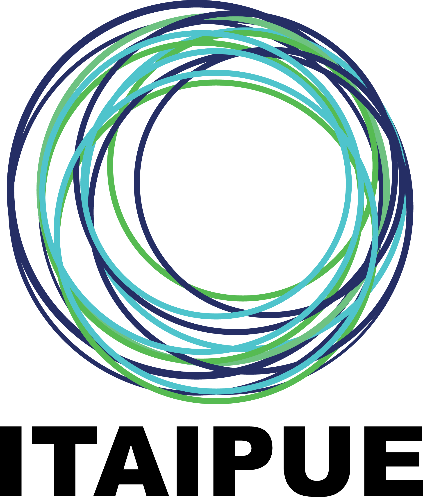 ALIADO
Ciudadanos
¿Tlenoh itchiuah?
Tiquiuahqueh
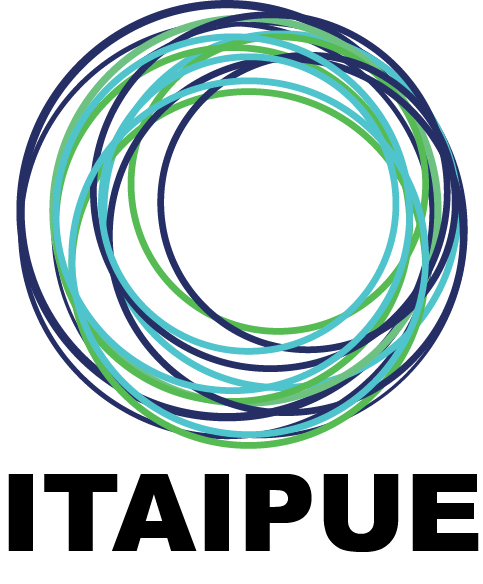 Tetlahtouani


                Tocniuan
Características de la Información
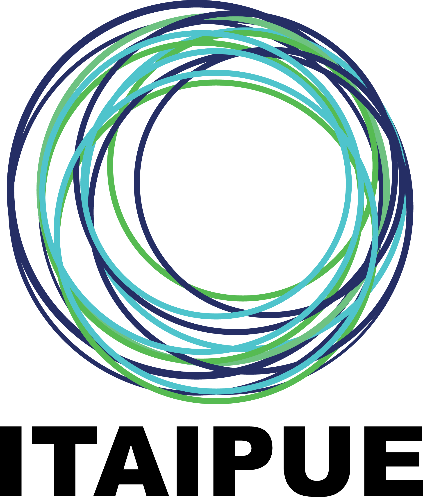 Información
Útil
Quenih icnamiqui isqui in  Información
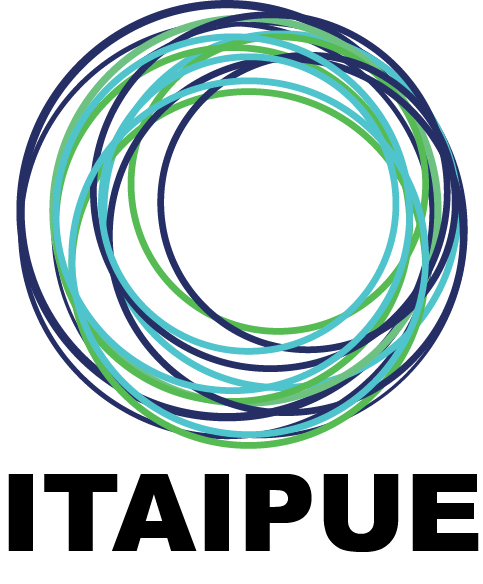 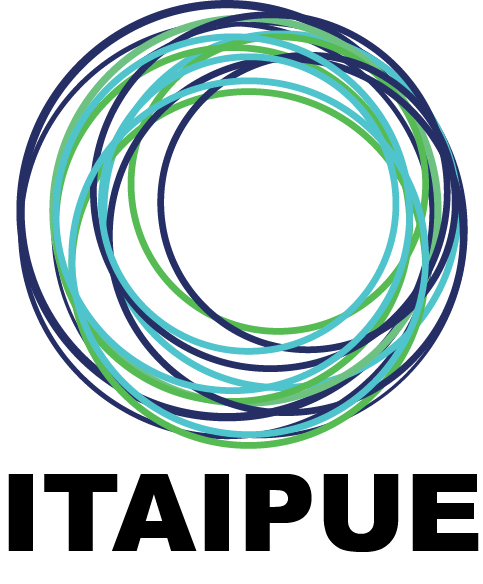 Información
Tlen matlamatlani
¿Para qué me sirve?
Debe servirte en tu vida diaria
Información
sobre
créditos
para volver
productiva tu
parcela
¿Itich tlenoh nechmatlani?
Mitzmatlanis itich motiquitpanolis
Itmatis tla cah tomin itch in tiquiuahcayo tlen ica uilis ittlamilos
¿Para qué me sirve?
Información sobre
regularizar tu
propiedad y contar
con escrituras
Información sobre construir una casa par ti y tu familia
¿Itich tlenoh nechmatlani?
Itmatis tla mitzmatlanisqueh  itcamayotis tlen moaxca

Itmatis tla itich in tiquiuahcayotl uilis mitzmatlanisqueh itchiuas se mochan.
¿Para qué me sirve?
Saber si tu calle
puede ser
pavimentada
¿Itich tlenoh nechmatlani?
Itmatis tla in ohtli campa itchanchiua uilis icyectlalisqueh
¿Para qué me sirve?
Saber si puedes
contar con luz
eléctrica.
¿Itich tlenoh nechmatlani?
Itmatis max uilis itpias tlanestli.
¿Para qué me sirve?
Saber si puedes
contar con agua
potable.
¿Itich tlenoh nechmatlani?
Itmatis max uilis in tiquiuahcayotl mitzmatlanis itpias  atl mocalihtic
¿Para qué me sirve?
Saber si puedes
contar con becas
para escuelas
públicas y
privadas.
¿Itich tlenoh nechmatlani?
Itmatis max uilis mitzmatlanisqueh ica tomin tlen ica momachtisqueh moconeuan
¿Cuánto cuesta?
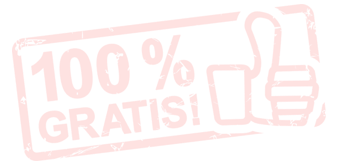 *Sólo pagas
copias simples y
certificadas o
envío (si es
necesario).
Los servicios del
ITAIPUE son
Gratis
¿Quexquich ipatiu?
*ittlaxtlauas yec sayen amatl noso tla minicqui isqui certificado noso tla mitztitlanilisqueh
(tla moniqui).
In tiquitl tlen icchiua in   ITAIPUE
amo quexquich
¿Qué necesito?
Lo único que se necesita para
obtener información es
Tiempo para
investigar qué es tu derecho y
conseguir la información que
te sirva.
¿Tlenoh moniqui?
San tlen moniqui yeh   Itcahxilis ittlatemos tlenoh itniqui itmatis uan tlen mitzmatlanis.
Importante
Las autoridades tienen la
obligación de difundir la
información en los 3 órdenes
de gobierno
Estatal  
Federal
Municipal
Simi icnamiqui itmatis
In tiquiuahqueh icpia tlen ictematiltisqueh tlen teh itniqui itmatis itich in yeyi pantli tiquiuahcayotl
Estatal  Federal
Municipal
Investiga y obtén información
es tu Derecho y es
para tu
beneficio.
Ixtlatlahtlani uan mamitzmatitican,  non Amacah mitztzacuiluilis  uan non mitzualiquilia tlen cuali
Gracias
Tlasohcamatictzin
Traductora: Elizabeth Márquez Hernández 
elizabeth.marquez@untimexico.org